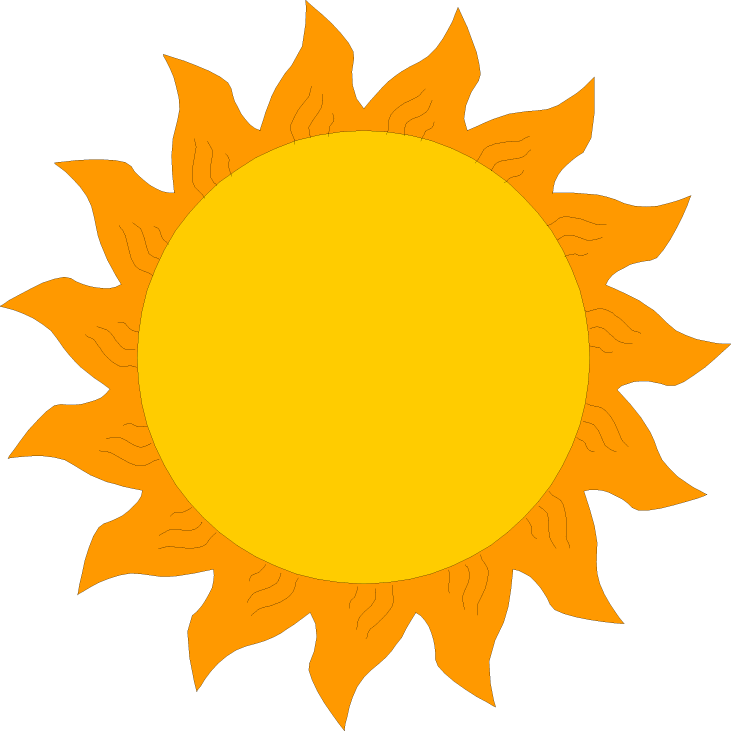 СОНЦЕ И НЕБО
Што ќе научиме?
Што е Земјата?
Што е Сонцето?
Што е вселена?
Што е Сончев систем?
Како се движат тие?
Зошто се појавуваат сенки?
Како се менуваат тие?
Што е небо?
Земјата е планета.Таа е една од осумте планети на Сончевиот систем.
ЗЕМЈА
Сонцето е ѕвезда која се наоѓа во средината на Сончевиот систем.
Без Сонце не може да има живот на Земјата.
Сонцето дава топлина и светлина.
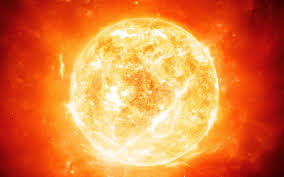 Огромниот бескраен простор во кој се движат Сонцето, планетата Земја и  другите небесни тела се вика ВСЕЛЕНА или КОСМОС.
Во Вселената има безброј ѕвезди.Една од нив е нашето Сонце.
Сончевиот систем го сочинуваат  Сонцето заедно со  осумте планети .
СОНЧЕВ СИСТЕМ
Како се движат тие ?
Сите планети се движат околу Сонцето по свои патеки кои се наречени орбити.
Земјата се врти околу Сонцето по својата орбита.
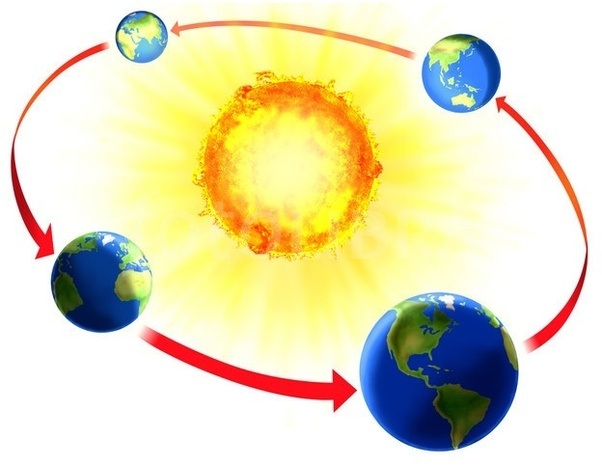 На Земјата и е потребна една година или 365 дена за да заврти еднаш околу Сонцето.
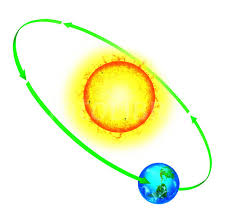 Како што Земјата кружи околу Сонцето, така се менуваат годишните времиња:пролет, лето, есен и зима.
ЗИМА
ПРОЛЕТ
ЕСЕН
ЛЕТО
Земјата се врти и околу својата оска.
Околу својата оска Земјата се врти 24 часа.
Тоа се случува така затоа што Земјата еднаш се врти кон Сонцето а другиот пат не.Таа појава се вика ДЕН И НОЌ.
Главни страни на светот
север
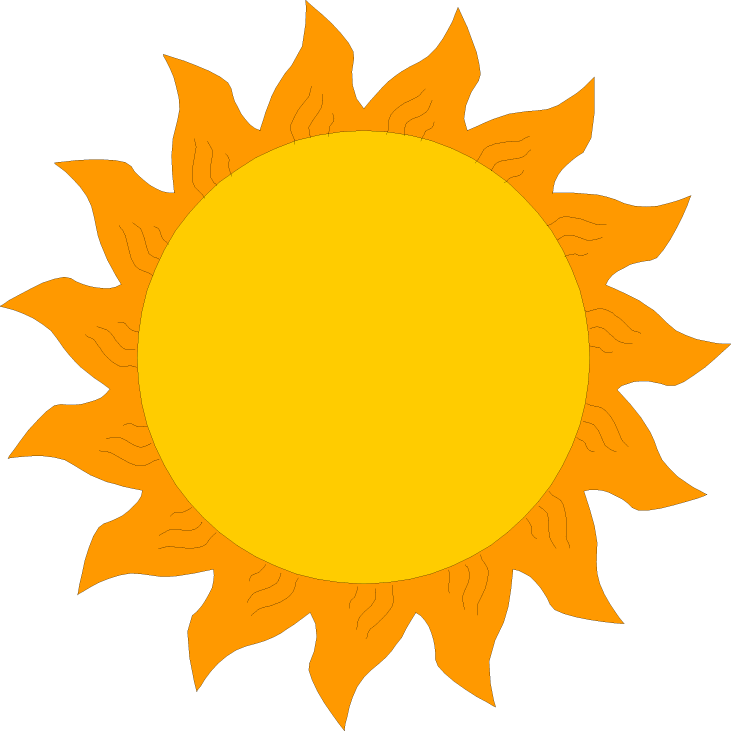 запад
исток
југ
Каде изгрева и каде заоѓа Сонцето?
исток
запад
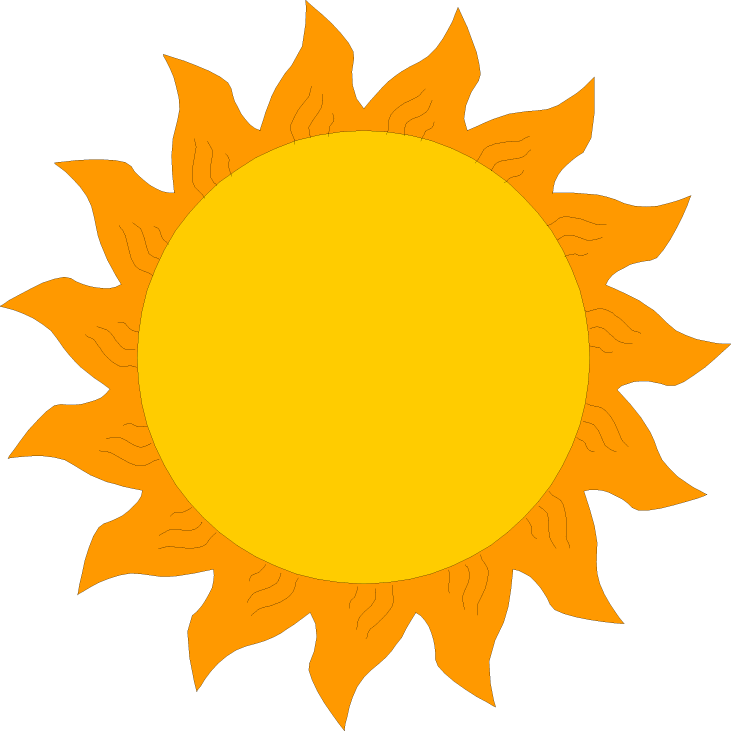 Сонцето изгрева на исток
Сонцето заоѓа на запад
Сонцето на пладне се наоѓа на југ!
југ
Сонцето никогаш не оди на север!
Во текот на денот Сонцето може да го видиме на различни позииции.
заоѓање на Сонцето
изгревање  на Сонцето
Зошто се појавуваат сенки?
Дење, кога времето е сончево, сончевата светлина не може да помини низ предметите и затоа  се појавуваат сенки.
Сенките се менуваат во текот на денот.
Сенките на предметите  се различни:
претпладне и попладне сенките се подолги
 на пладне сенките се најкратки
Се што гледаме над површината на  Земјата заедно со Вселената се нарекува  НЕБО.
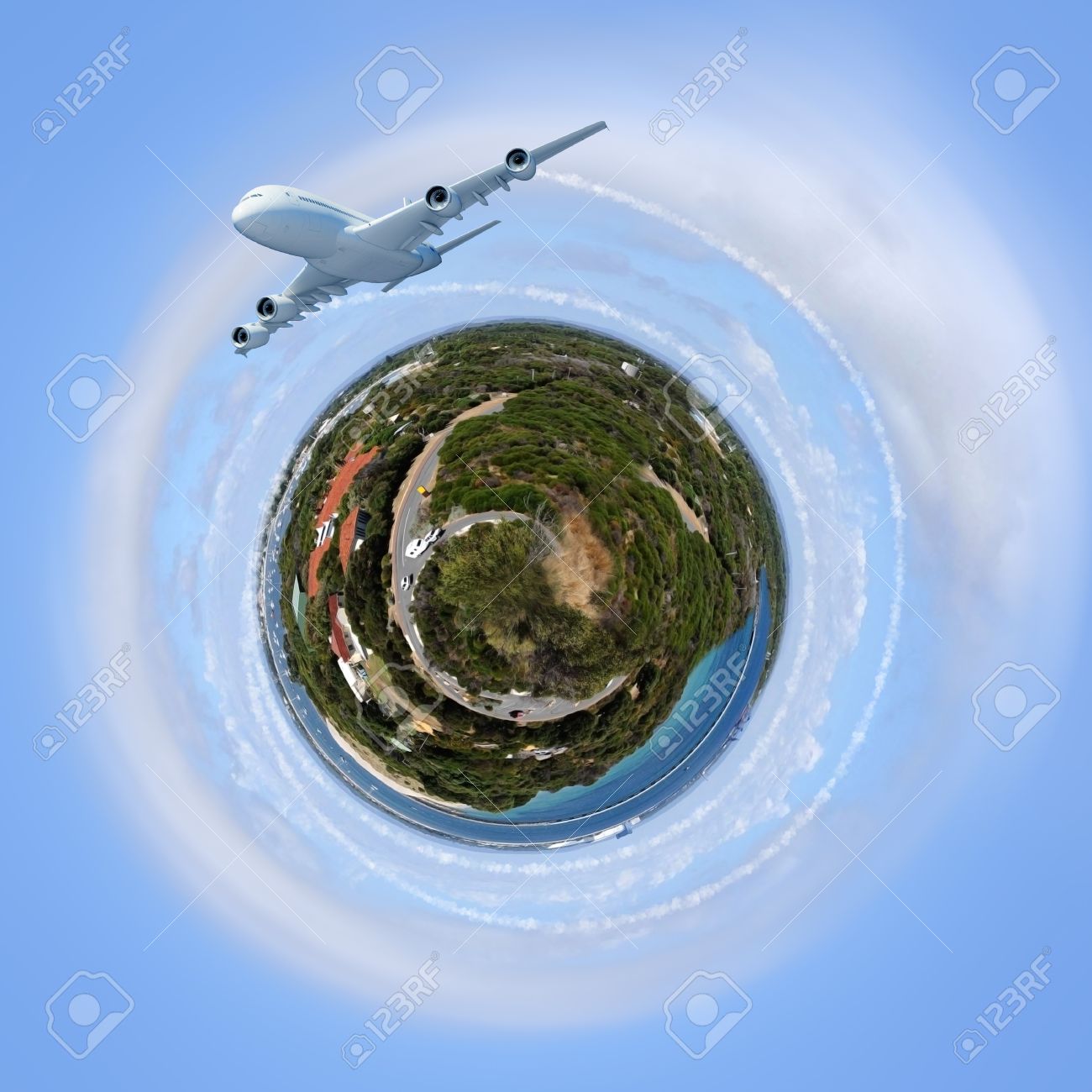 Кога е ден небото е сино затоа што воздухот ги пропушта сините зраци од сончевата светлина.
Кога е ноќ небото е темно затоа што нема сончева светлина и на него се гледаат безброј ѕвезди и планети.
Ако небото е ведро без облаци, можеме да ги видиме:
навечер - Месечината, другите планети и другите ѕвезди
преку ден - Сонцето
На небото можат понекогаш да се видат природни феномени (чуда) како: виножито, молњи...
Да повториме што научивме! 1
Дополни за да биде точно тврдењето!
Земјата е ______.Таа е една од _______ планети  во Сончевиот ______. Сонцето дава______ и ______.Ако нема Сонце, нема и  _______. Сонцето е голема ________. Бескрајниот небесен  простор се вика________. Сонцето заедно со осумте планети го сочинуваат _________________.
Да повториме што научивме! 2
Дополни за да биде точно тврдењето!
   Сите планети се движат околу _________ по свои патеки кои се наречени ________.
Околу Сонцето Земјата се врти _____ дена, а околу својата оска _____ часа. Главни страни на светот се: исток,______________.
Сонцето изгрева на _____, а заоѓа на ______.
Сенки се појавуваат кога времето е ________.
Да повториме што научивме! 3
Дополни за да биде точно тврдењето!
   Во текот на денот сенките се ___________. Претпладне и попладне сенката е _______,
а навечер сенката е _________. Се што гледаме над површината на Земјата се вика ______. Кога е ноќ на  небото можеме да видиме безброј _____________________.
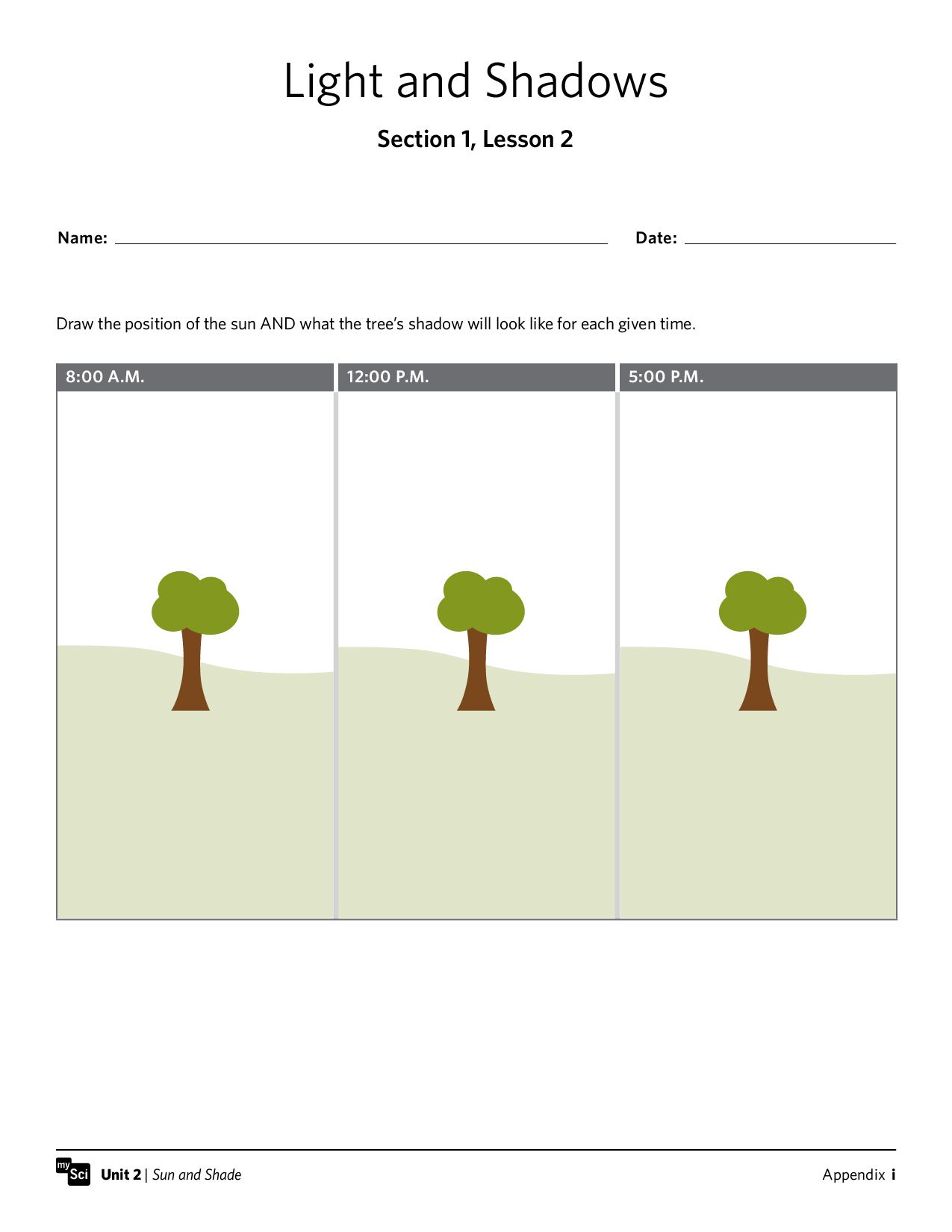 Нацртај ја сликата, а потоа нацртај сенки на секое дрво според даденото време од денот!
наутро
на пладне
навечер
Како се менуваат сенките во текот на денот?      
 На цртежот обележи ги со Х  сенките кои не се поставени правилно.
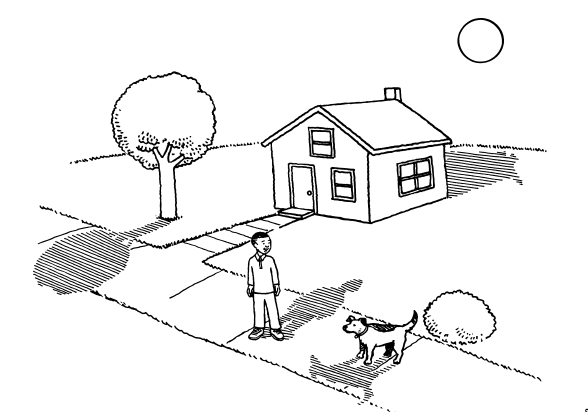 Дали знаеш дека... ?
Можеме да кажеме колку е часот со помош на сенките!
Космонаутите се првите луѓе кои ја виделе кружната форма на Земјата!
Сонцето е 100 пати поголемо од Земјата!
Јупитер  е најголемата планета!
Поради тоа што Земјата се движи околу Сонцето, и ти се движиш и тоа со брзина од 1000 километри на час!
Презентацијата ја подготви Одделенски наставник:Весна Јанкулоска
ОУ„Св.Кирил и Методиј“ – Битола
16.03.2020